НАЦІОНАЛЬНА ЕКОНОМІКА
Тема 5. Відтворення та стійкий (сталий) інноваційний розвиток економіки України
5.1. Економічне зростання національної економіки, його типи та фактори
5.2. Інвестиційне забезпечення економічного зростання
5.3. Теоретичні основи стійкого розвитку національної економіки
5.1. Економічне зростання національної економіки, його типи та фактори
Економічне зростання:
це  ключова  категорія  національної  економіки  як економічної  системи,  оскільки  характеризує  стан національної  економіки  та  її  здатність  забезпечувати нормальне функціонування суспільства та окремих його індивідів;
одна  з  найважливіших  макроекономічних  цілей держави.
Економічне зростання забезпечує:
підвищення рівня життя населення через задоволення його споживчих потреб; 
реалізацію нових програм з боротьби із забрудненням довкілля; 
фінансово-технологічний  фундамент  для економічного розвитку; 
вирішення проблеми обмеженості ресурсів.
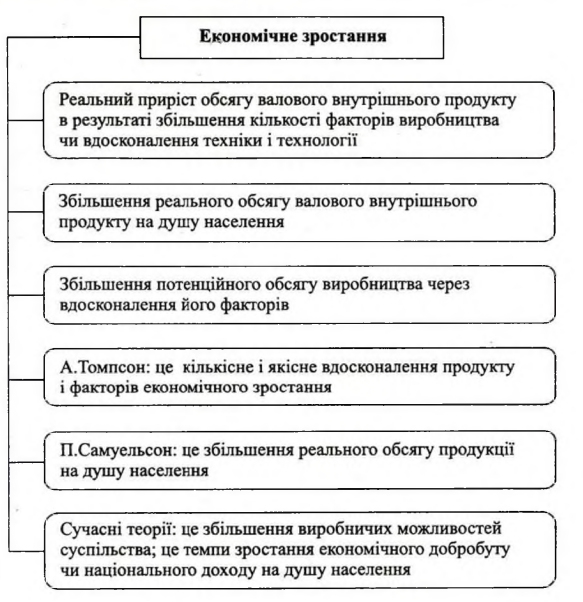 Вимірювання економічного зростання
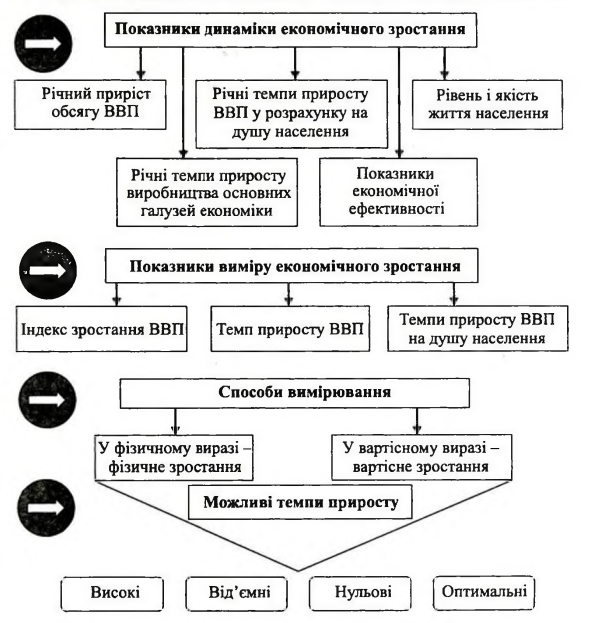 Економічне зростання і економічний розвиток: порівняльні характеристики
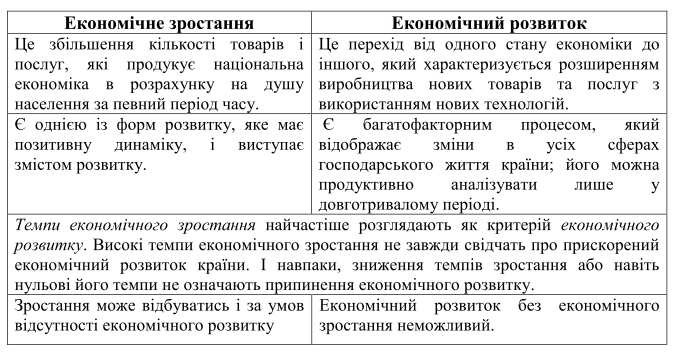 Рушійні сили економічного розвитку
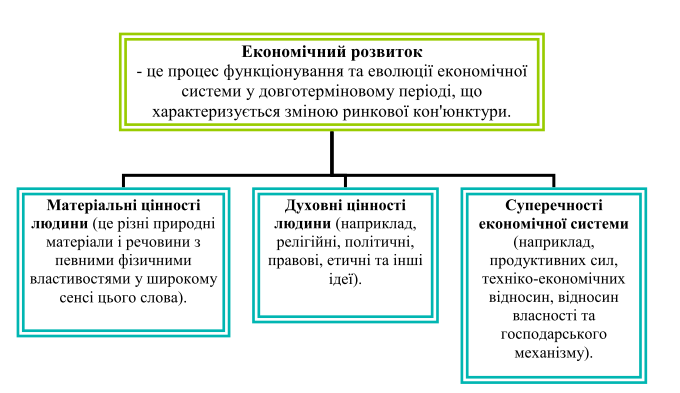 5.2. Інвестиційне забезпечення економічного зростання
Капіталовкладення в економіку України  можливі переважно за рахунок іноземного капіталу. Для цього Україна має:
подолати  інституційну та структурну недосконалість;
досягти належного рівня капіталовіддачі та інтенсифікації виробництва.
 Джерелами збільшення обсягів ВВП можуть бути:
збільшення  кількості  та  підвищення  якості  основного  капіталу (нетто-капіталовкладення); 
збільшення чисельності зайнятих та підвищення їх професійно-кваліфікаційного рівня; 
зростання продуктивності задіяних факторів виробництва (за одиницю часу); 
запровадження  інновацій; 
проведення  інституційних  реформ.
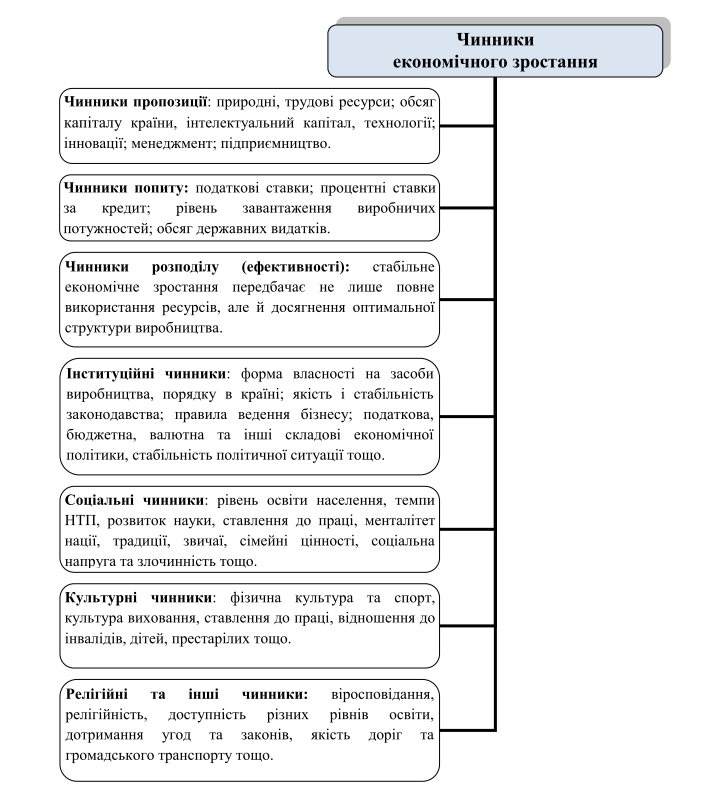 Інтенсифікація виробництва
Інтенсифікація  виробництва.  У  концепції  виробничої  функції важливо  зробити  акцент  на  інтенсифікацію. Реальні показники виробництва  засвідчують  наявність  значних резервів  інтенсифікації виробництва і праці: 
за рахунок ефективнішого використання наявного основного капіталу;
 зменшення або повної ліквідації втрат робочого часу. Вироблений в Україні ВВП сягає лише 70% потенційного, який можна отримати за повного використання робочого часу.
5.3. Теоретичні основи стійкого розвитку національної економіки
Стійкий розвиток (SD)  - це такий розвиток , що задовольняє потреби сьогодення, не ставлячи під загрозу здатність майбутніх поколінь  задовольняти свої власні потреби. (Ріо-конференціяˊ92 Програма 1993). 
Стійкий розвиток  підтримує добробут людини і суспільний лад за допомогою життєзабезпечувальних функцій природи як підґрунтя  суспільного розвитку:
1) Несуча здатність біосфери. Екологічні функції біосфери є тією основою, що підтримує соціальну та економічну системи;
2) Підтримання екологічної ємності (carrying capacity):
збереження життєвоважливих ланок і механізмів функціонування біосфери;
Наявність екологічних меж впливу  на екосистеми.
Основні види екологічних меж, що забезпечують стійку рівновагу
Антропоцентризм концепції стійкого розвитку – збереження людини як біологічного виду та прогресивний розвиток її як особистісної сутності. 
Кінцеві потреби людини можна вмістити у дві групи цілей:
Фізіологічні – спрямовані на підтримання здоров'я та  виконання основних фізіологічних функцій людини як біологічного виду;
Особистісних – пов'язаних з духовним розвитком людини та соціуму.
Згадані потреби об'єднуються словом соціальні потреби, які  можуть бути задоволені тільки при достатньому рівні матеріального добробуту, коли задоволеними є потреби у житлі, питній воді, одязі, здоров‘ї.
Порушення  несучої здатності біосфери